Molecular Motors
Jean V Bellissard
Georgia Institute of Technology
School of Physics
Fall 2015
Cell Activity
Cell division: chromosome replicate, segregate into two daughter cells
Flagella: wiggle around to move sperm, cilia beats to avoid accumulation of mucus in lungs
Nerve cells: fire by vesicle moving around to deliver neurotransmitters

How do such movements happen ?
Molecular Motors
Fuel: Adenosine Triphosphate (ATP) is the 
             cellular source food
Engine: proteins using the ATP to move

How far do they move? 
few microns in typical cells
about a meter along nerves

Efficiency: how come they operate at about
                       100% efficiency ? (!!!)
Myosin-Actin in muscle cells
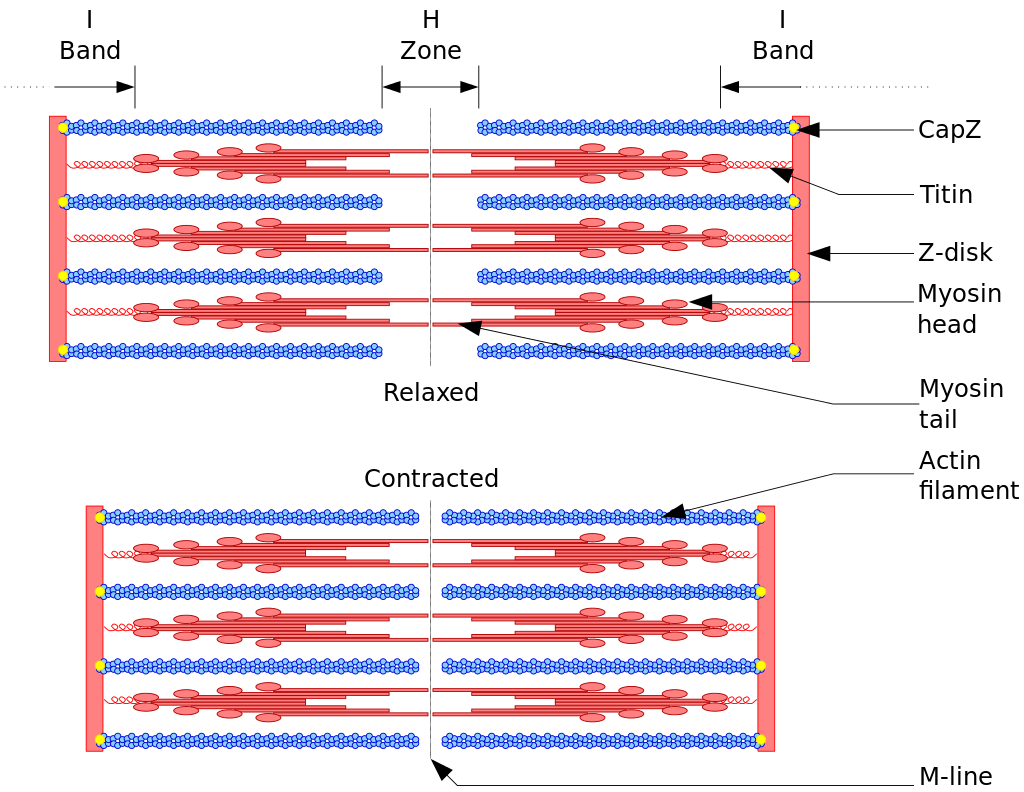 Kinesin-Microtubule in cells
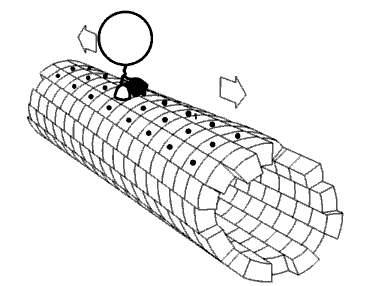 Kinesin-Microtubule in cells
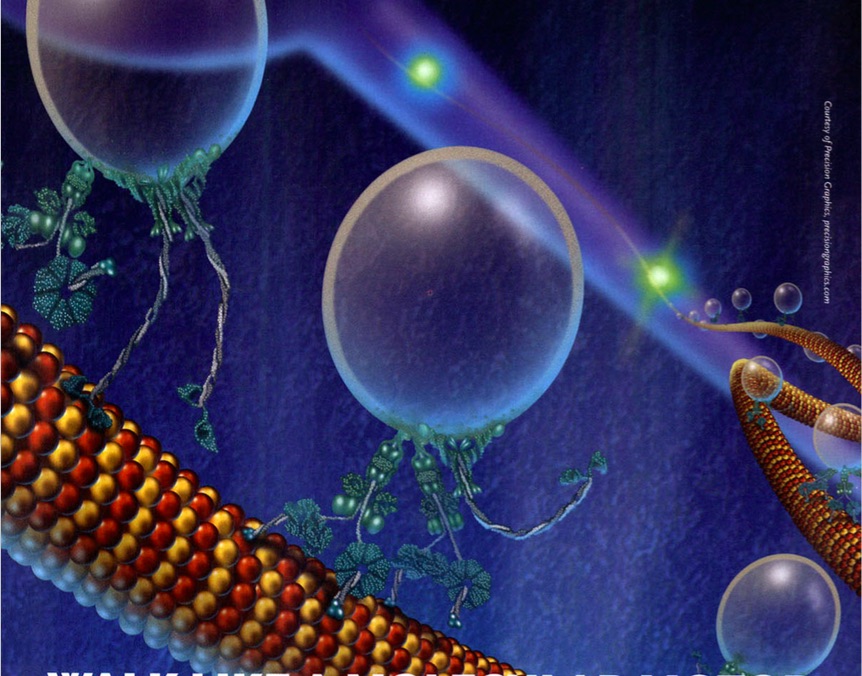 Dynein-Microtubule in cells
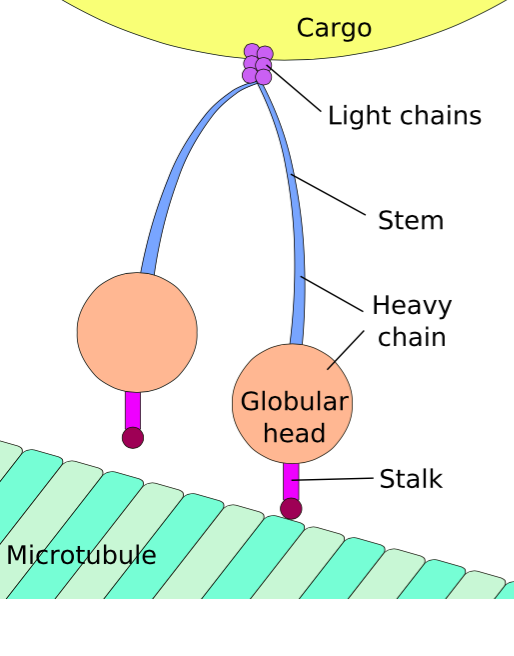 Kinesin-microtubule experiments
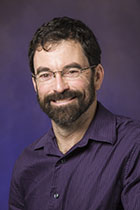 P.R. Selvin’s group  (U. Illinois, Urbana-Champaign) led a series of experiments between 2002-07 to measure the movement of the kinesin.
The protein is walking like a human being. 
Steps are 8.3 nm long
Kinesin-microtubule experiments
A light microscope cannot discriminate a distance less than 250nm!
A new technique called Fluorescence Imaging with One Nanometer Accuracy was developed (FIONA, Ahmet Yildiz).
FIONA has a spatial resolution of 1.5nm!!
Myosin, kinesin and dynein move in hand-over-hand fashion, namely they walk!
Kinesin-microtubule modeling
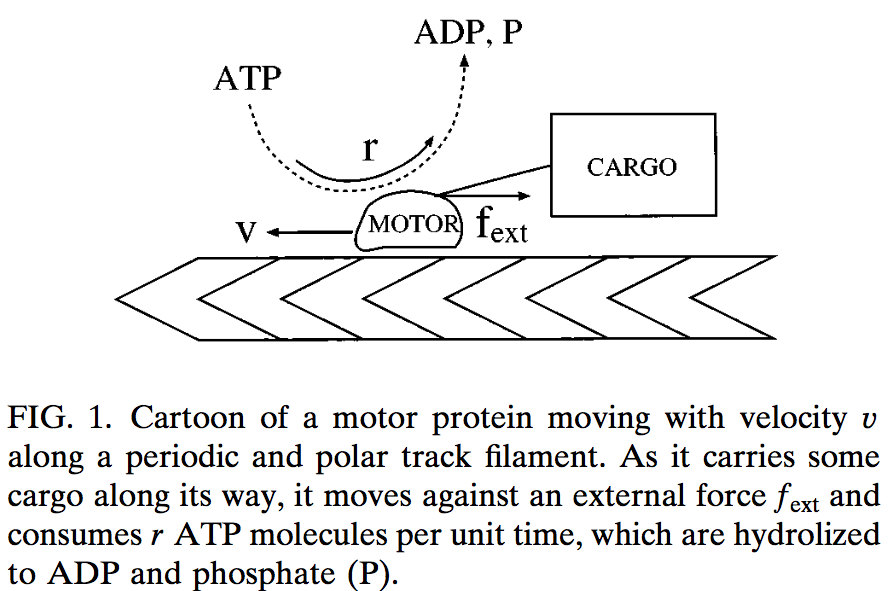 Adenosine-triphosphate (ATP)
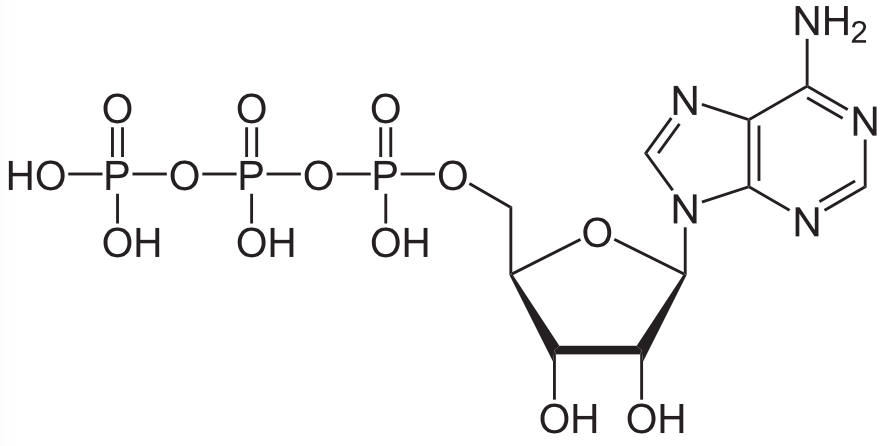 Adenosine-triphosphate (ATP)
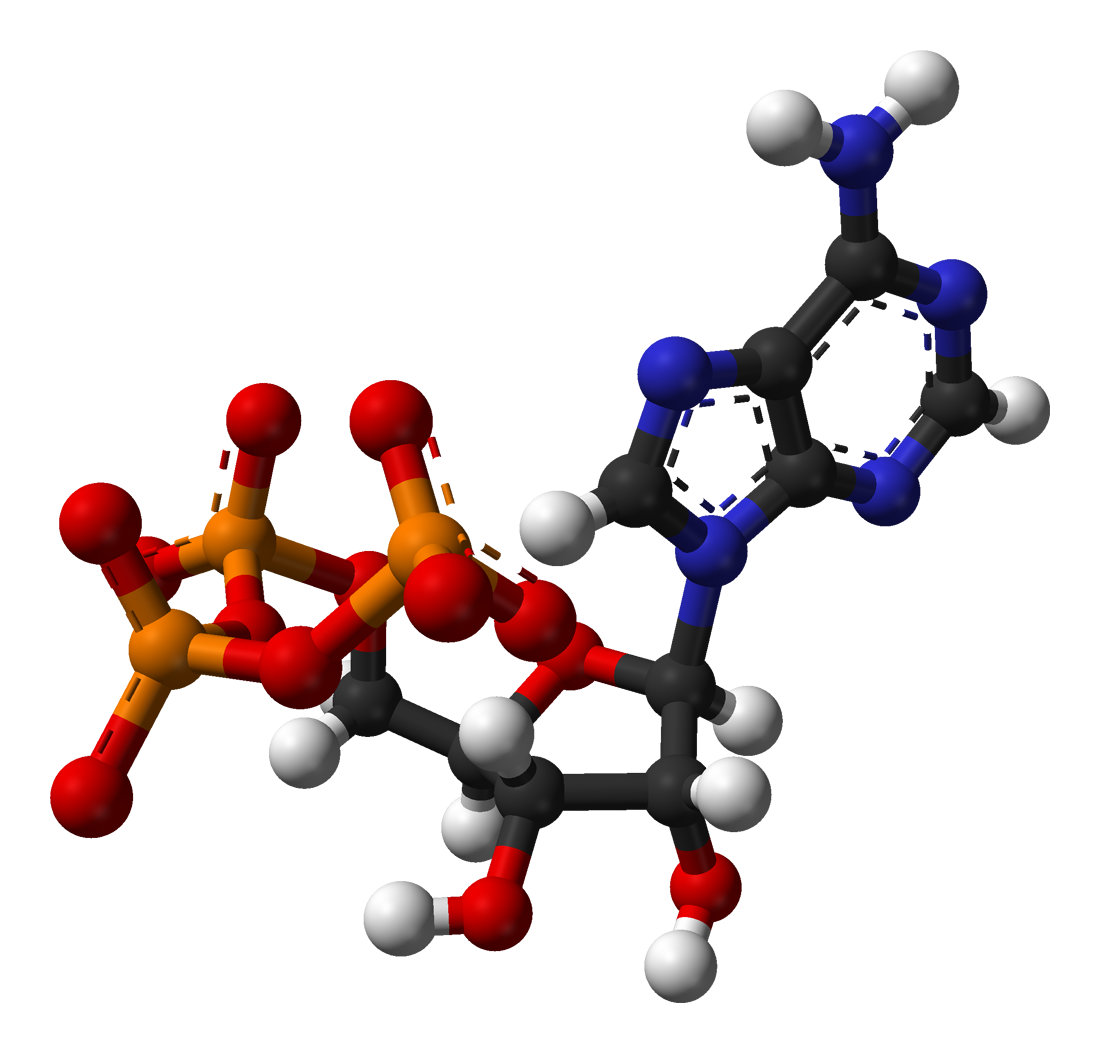 Adenosine-triphosphate (ATP)
ATP ® ADP, AMP hydrolysis  
    (Pi=phosphate, Ppi=pyrophosphate)

ATP + H2O → ADP + Pi   ΔG˚ = −30.5 kJ/mol                                               
                                                          (−7.3 kcal/mol) 
ATP + H2O → AMP + PPi  ΔG˚ = −45.6 kJ/mol                                         
                                                          (−10.9 kcal/mol)
Adenosine-triphosphate (ATP)
Living cells maintain the ratio of ATP to ADP at a point ten orders of magnitude from equilibrium, with ATP concentrations fivefold higher than the concentration of ADP.
The hydrolysis  of ATP in cells release a large amount of free energy
Dm=mATP-mADP-mP         is large   @    10kBT
    (non-linear regime)         [exp(-Dm/kBT)=e-10 ]
fext=external force (friction, cargo)
r = ATP consumption rate, 
v = velocity of the protein
Protein-microtubule modeling
Microtubules are rigid, periodic with
        period @ 10nm,      polar,       asymmetric.  
Fastest motor characteristic time  O(1ms). 
    Return to equilibrium time O(100ns). 

Local equilibrium approximation applies.

Each protein molecule can be in at least 2 states depending upon the presence of ATP.
Protein-microtubule modeling
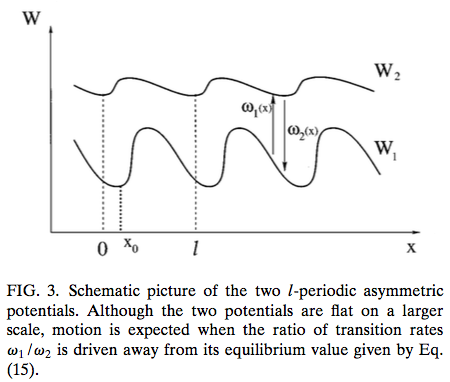 Protein-microtubule modeling
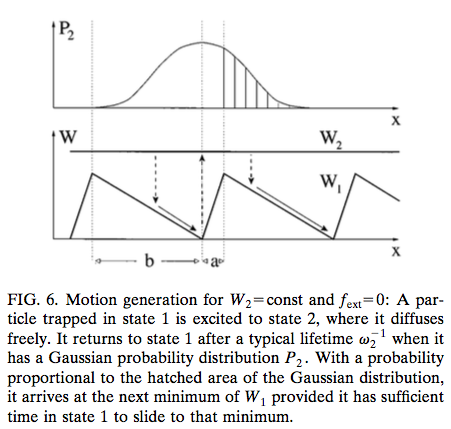 Ratchet model
Protein-microtubule modeling
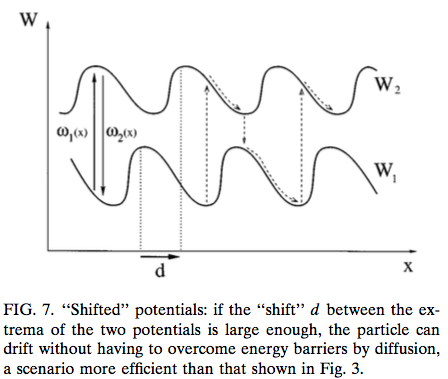 Protein-microtubule modeling
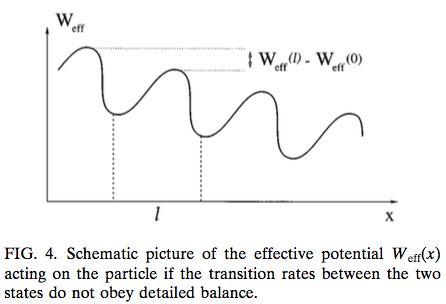 Protein-microtubule modeling
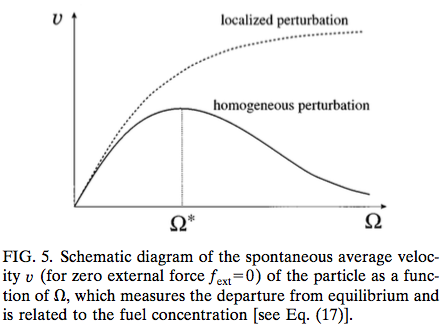 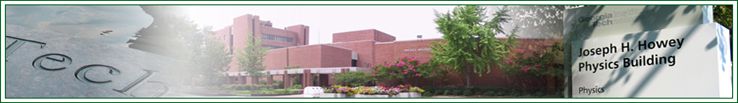 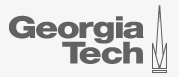